Stáž Slovensko  - Žilina
Lucie Černošková, M3.A.
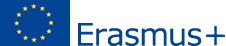 Ubytování: 
Dom techniky, Vysokoškolákov 3115, Žilina
Praxe:
Plavecká škola Nereus, Vysokoškolákov 8, 010 08, Žilina
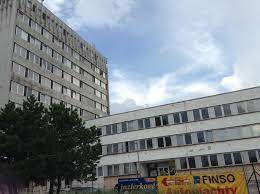 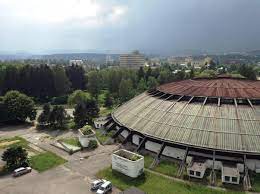 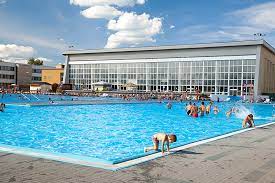 Datum
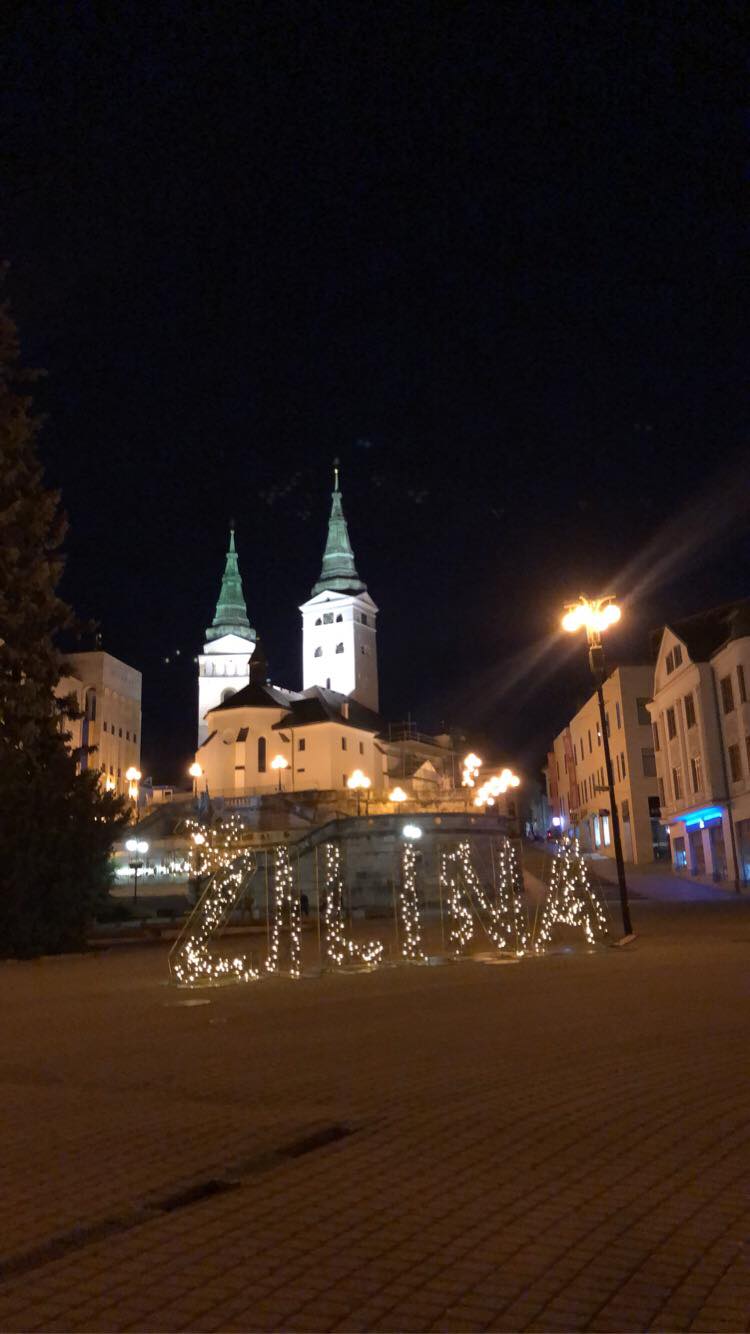 29. 5. 2022 – 10. 6. 2022
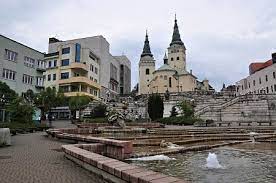 Organizační struktura
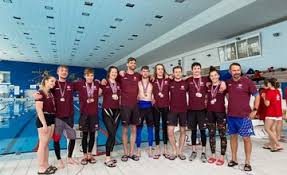 Ředitelka plavecké školy: 
- Ing. Kristína Drábiková  

Administrativní pracovník: 
- Michaela Kubincová 

Vedoucí instruktor: 
- Mgr. Dáša Valicová
Popis činností
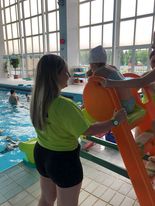 Připravování pro děti rozcvičky 

Příprava dětských her
 
Plavání v bazénu s dětmi
 
Sledování starších žáku, jaké mají tréninky
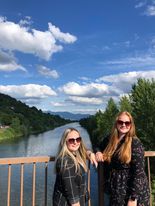 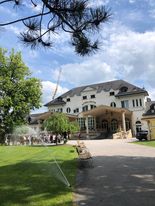 Volnočasové aktivity
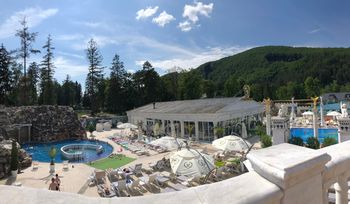 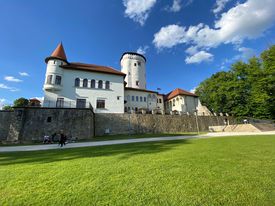 Rajecké Teplice

Budatínský hrad 

Řeka Váh
Získané zkušenosti
Vím, jak připravit trénink pro děti 

Naučila jsem se dělat rozcvičky pro děti 

Naučila se jak správně dýchat ve vodě
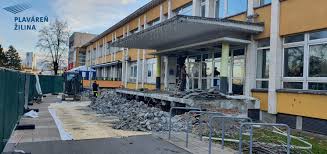